From "nice-to-have" to "necessary":Increases in domestic financing and the perceived value of key population-led HIV services by the Thai government as international donor funding transitionsRavipa Vannakit (rvannakit@usaid.gov)United States Agency for International Development, Regional Development Mission for Asia (USAID RDMA)July 23, 2019
Outline
Increasing domestic financing and transitioning away from donor funding
The critical contribution of key population-led organizations in HIV service delivery and the national HIV response
Domestic financing for key population organizations
Steps towards successful transitioning
Lessons learned and conclusions
2
Major funding transitions in the international HIV response
International investments in HIV are declining while...
UNAIDS estimates that US$26.2 billion will be required for the global HIV response in 2020 alone to end HIV by 2030
Historically, the HIV response has been largely funded by international donors like PEPFAR and the Global Fund in low-income countries and some middle-income countries
But with these funds decreasing (7% decrease between 2015-2016 alone), low- and middle-income countries are now beginning to finance their own HIV response
But what parts of the HIV response do these domestic resources support?
domestic investments are increasing
Governments’ commitment to health and dependency on external sources
health expenditure per capita in US$
Health expenditure per capita in US$
Even though domestic investments are high in these countries, little is going to key population programming
Prepared by www.aidsdatahub.org based on Global AIDS Monitoring Reporting and Global Health Expenditure Database at https://apps.who.int/nha/database/Select/Indicators/en (accessed April 25, 2019)
Key populations often the last to be supported by domestic resources
Widespread stigma, discrimination, and laws punishing behaviors all contribute to lack of domestic investments for key populations
Investments also tend to stay within MOPH systems; lack of systems to contract with community-based organizations 
Evidence from Global Fund SHIFT Project National HIV financing assessments in Indonesia, Malaysia, Philippines and Thailand
Increasing domestic financing of national HIV responses
2014/5: Malaysia 96%, Thailand 89%, Philippines 74% and Indonesia 57%
In aggregate, only around 10% spent on MSM/KPs in these 4 countries
Bulk of prevention spending on KPs is from international donors
Civil society access to domestic financing remains a challenge in all countries except Malaysia
In Indonesia, MSM programming receive 99.7% of their funding from international sources and in the Philippines, it is 100% for MSM prevention investment
5
Barriers and bottlenecks for transitioning
Countries are at different places when it comes to transitioning:
Transitioning from external to domestic financing has been constrained by lack of political will, stigma and discrimination and competing priorities
Private sector engagement is limited/emerging
Data are limited on how money is being spent 
Traditional government health budgets are often not well adapted to provide funding to CBOs that support health service provision for key populations
Absence of enabling laws and policies
Government attitudes toward CSOs may include lack of trust, concerns of financial management and governance and lack of ownership
Stringent registration criteria
CSO accreditation 
CSO technical capacity/reputation
6
Contribution of KP-led organizations
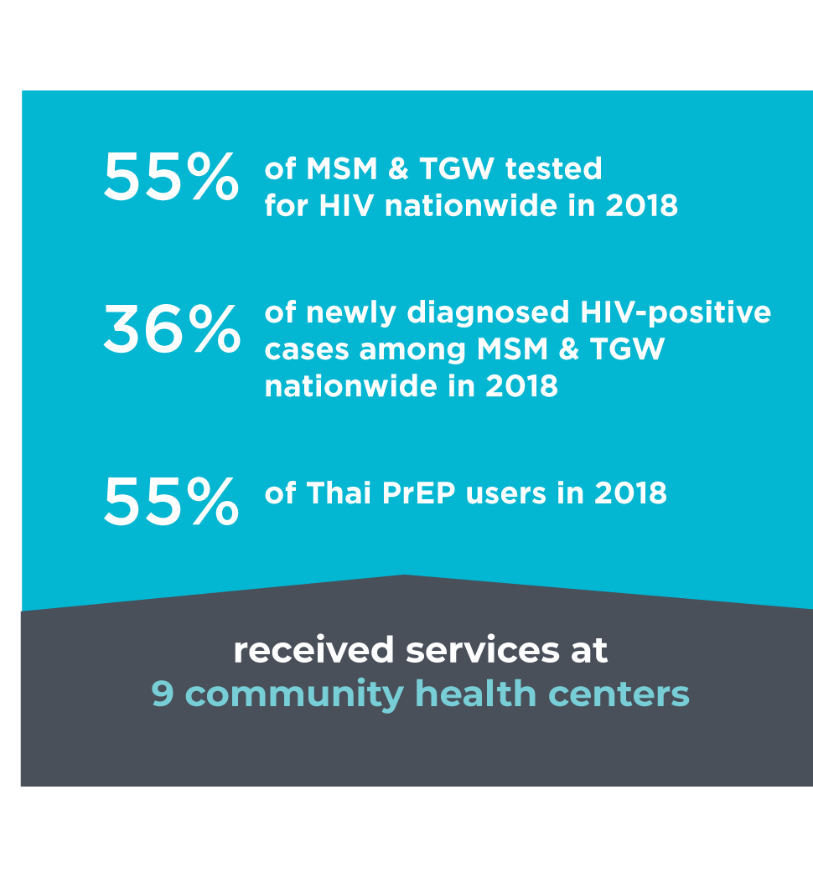 In 2018, lay providers who are members of these key populations (KPs) provided services in the country delivering; 
55% of MSM &TGW tested for HIV; 
36% of newly diagnosed HIV-positive cases; and 
more than 50 % of Thai PrEP users.
7
Value of full HIV cascade by KP organizations
Rainbow Sky Association of Thailand (RSAT)
HIV cascade performance 2019 Quarter 2
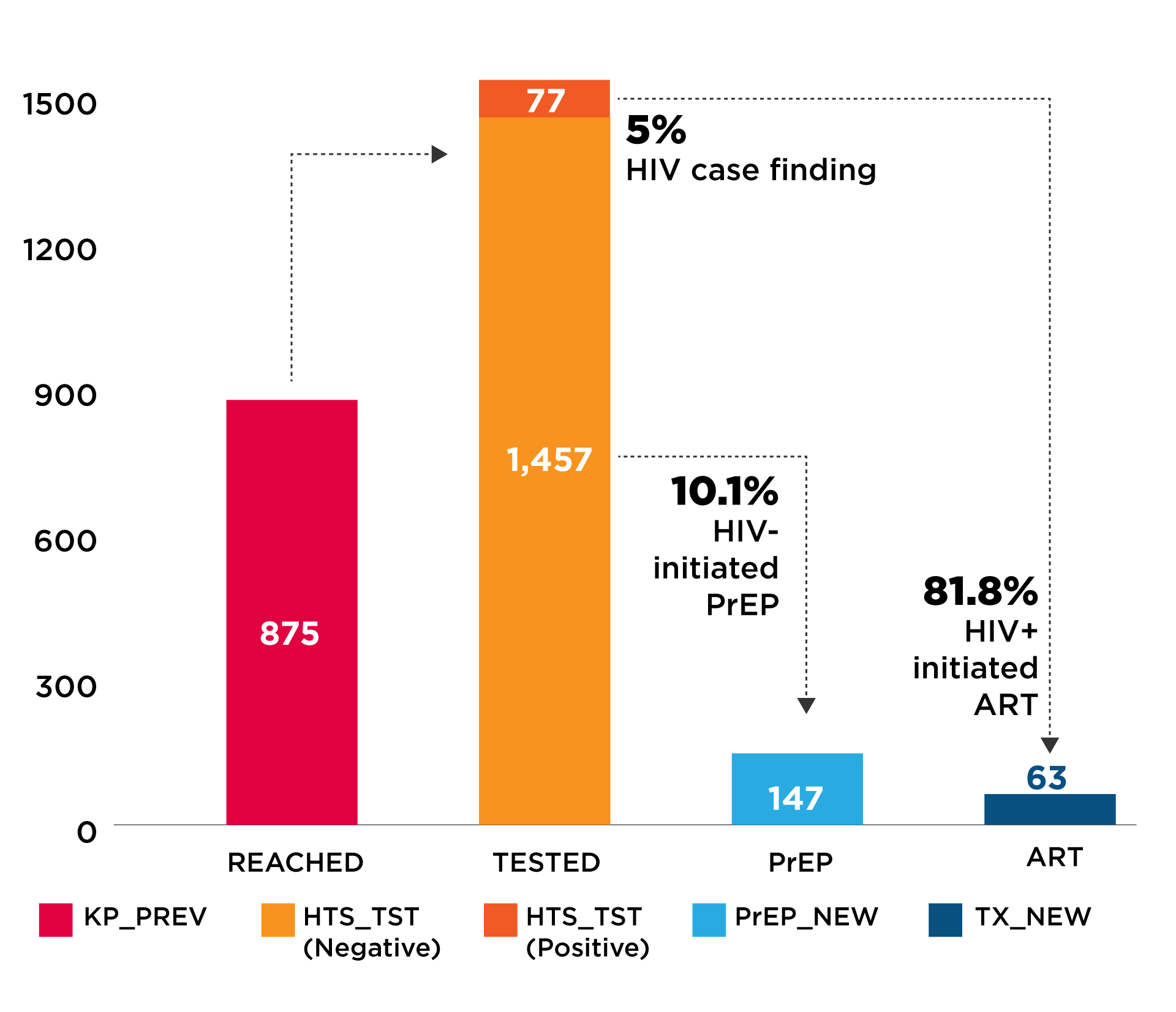 KP organizations uniquely positioned to conduct full HIV cascade: reach, test, treat, test, retain, and prevent (PrEP) 
However, domestic budgets may not be willing nor able to support all of these cascade components
8
Value of full HIV cascade by KP organizations (cont’d)
Rainbow Sky Association of Thailand (RSAT)
HIV cascade performance 2019 Quarter 2
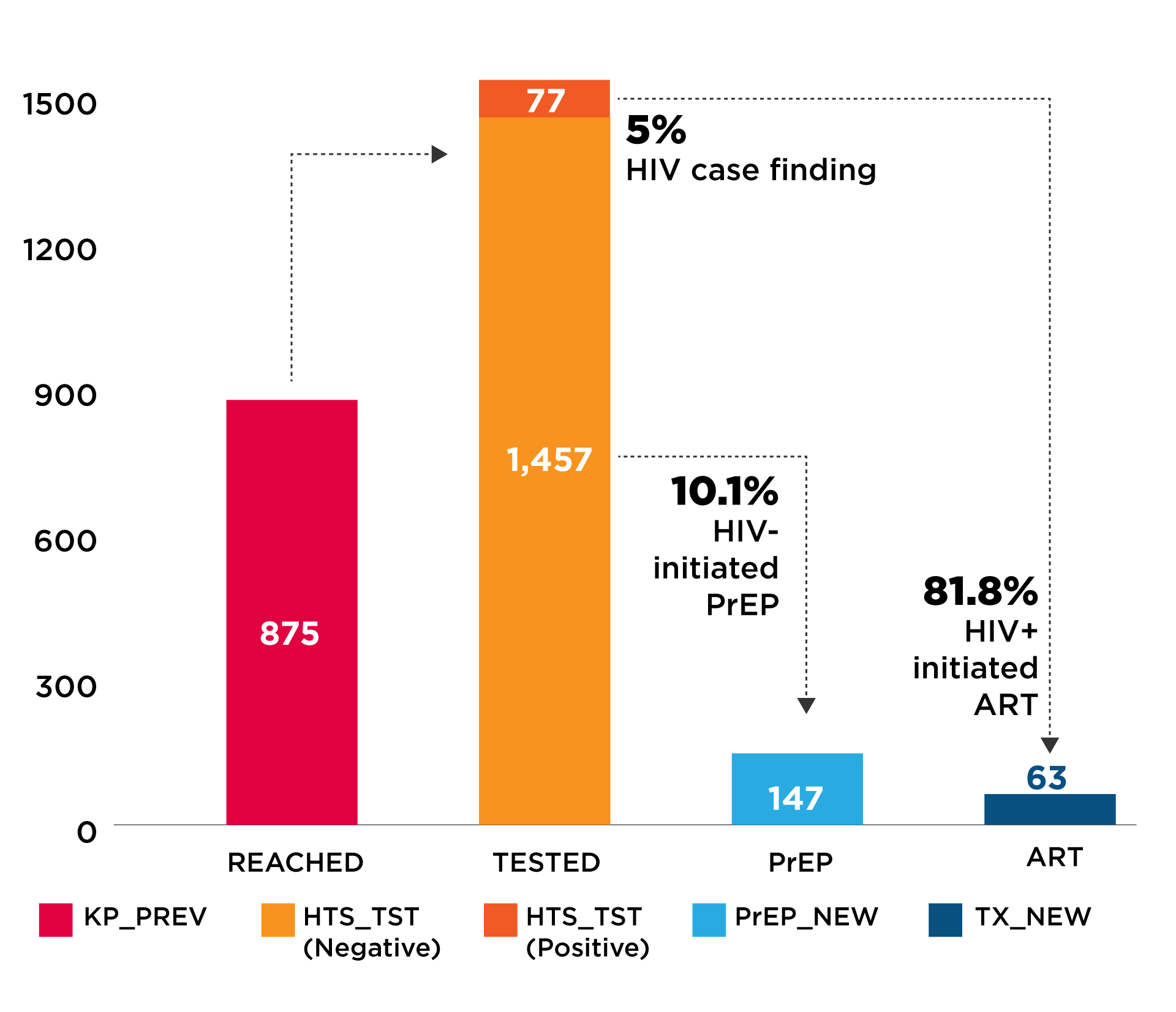 In Thailand, NHSO currently only supports reach-recruit interventions to promote HIV testing
Advocacy and accreditation in process to promote reimbursements for HIV testing at KP organization, PrEP, and HIV treatment as well
9
PrEP uptake in public and community (KP-led) sites
Initial PrEP uptake much higher in community sites
KPLHS PrEP new cases 
FY 16 Q2-FY19 Q1
Public sector PrEP new cases 
FY 17-FY19 Q1*
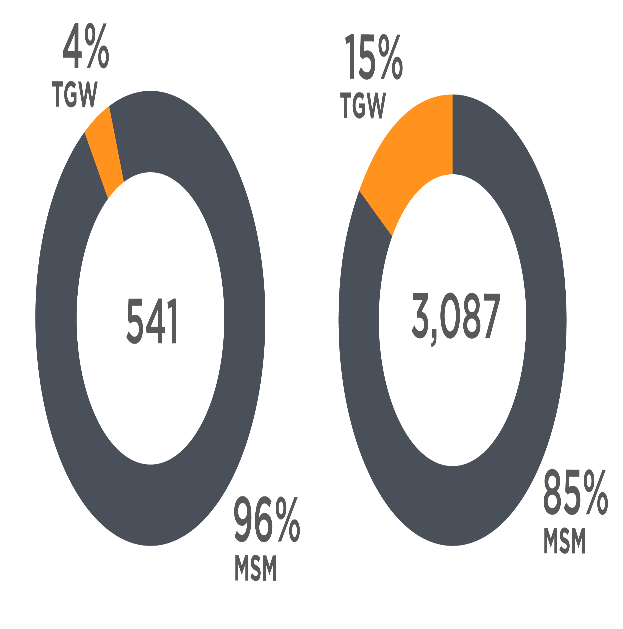 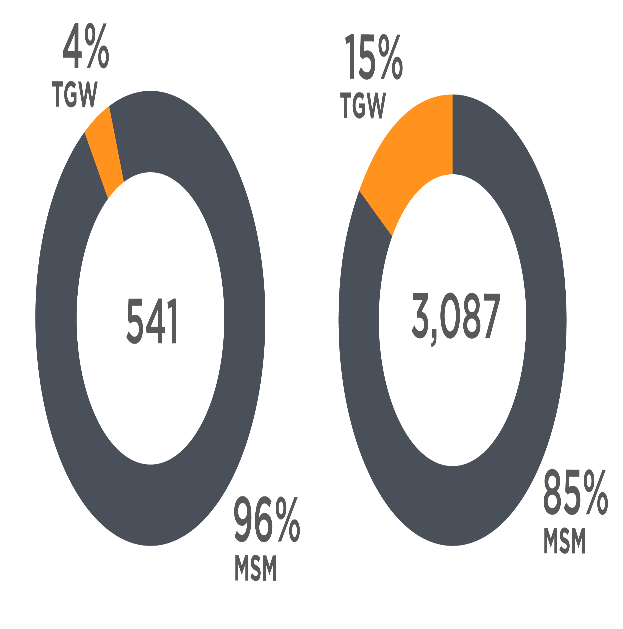 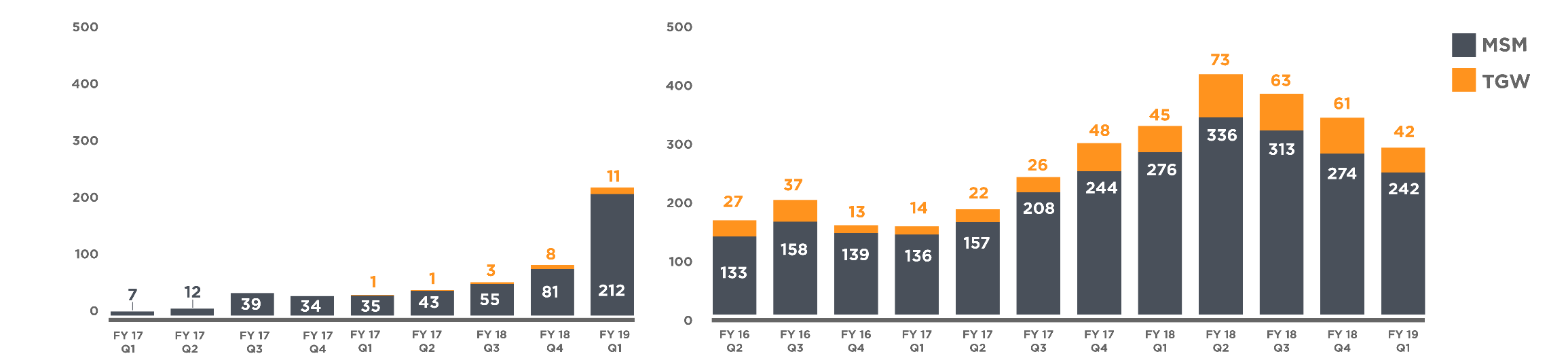 *Other PrEP users (discordant & other KPs) excluded
Source: Thailand-US Collaboration and Thai Red Cross AIDS Research Centre
Long way to go: PrEP for epidemic impact needs far higher scale-up
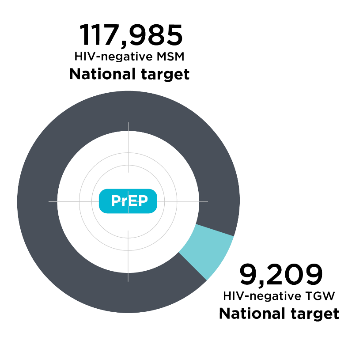 6,000 to 118,000 leap to reach national target
15%
Public sector sites
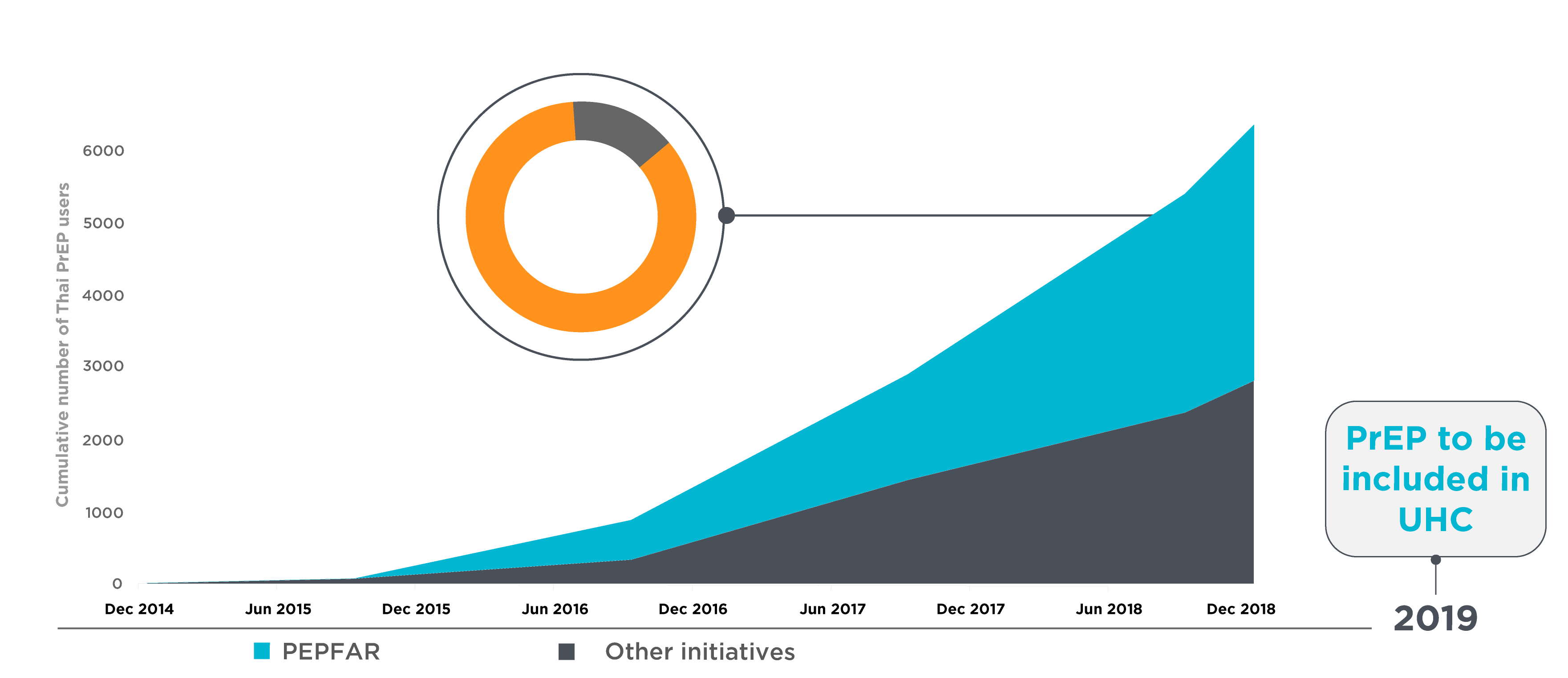 85%
KP-led sites
How did we get there?
2020
Evolution of PrEP in Thailand: the journey towards financing
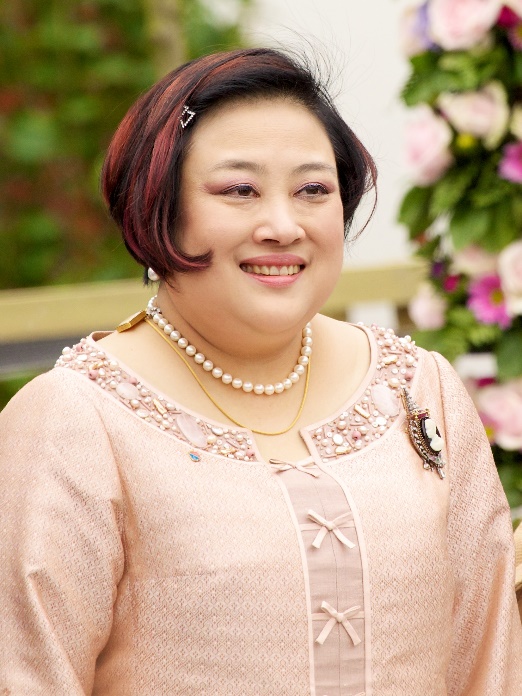 PrEP-30 (about US$ 1 per PrEP dose) starts at Thai Red Cross AIDS Research Centre (TRCARC); Now PrEP-15
The Princess PrEP
USAID LINKAGES and Thai Princess support PrEP scale-up through key population-led health services in 2015 (free PrEP)
Thailand provided sites for early PrEP clinical trials, i.e. iPrEX
The 1st Test & Treat project in MSM and TGW in 4 provinces
Princess PrEP
Jul. 2011
Dec. 2012
Oct. 2014
Dec. 2014
May 2015
Nov. 2010
Jan. 2016
National guidelines recommended ART regardless of CD4 count and PrEP
HPTN 052, 96% prevention efficacy with immediate ART
Implementation science in community and government clinics
Thai government financing for KP-led organizations
Public sector expenditures for KP HIV prevention have increased significantly since 2016
Improved systems and legal frameworks for enhancing contributions of KP community-based organizations
Accreditation and reimbursement processes and standards for CBOs and private clinics
Management of CBO contracts through provincial sub-grants
Inclusion of PrEP in Universal Coverage 
Challenges:  Determining appropriate and acceptable costs for services for sustainability
Thai National Health Security Organization (NHSO)
 funding trends from 2018 to 2019
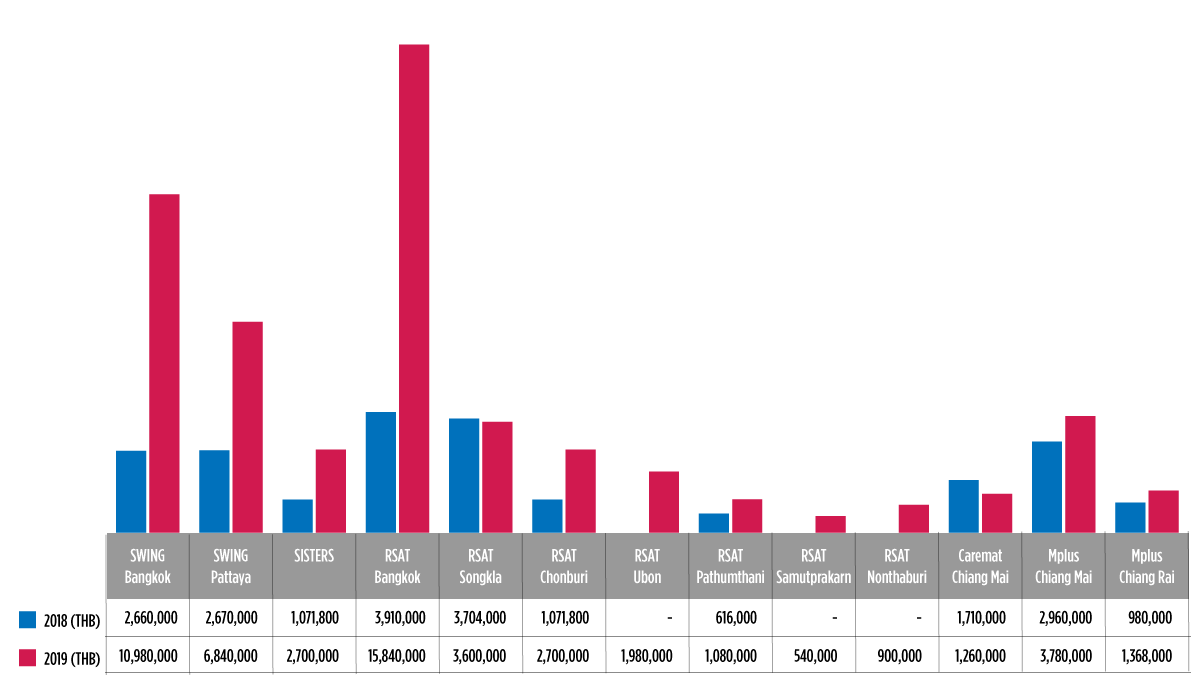 305%
313%
156%
28%
-3%
152%
152%
-26%
40%
75%
13
Steps towards transitioning and sustainability
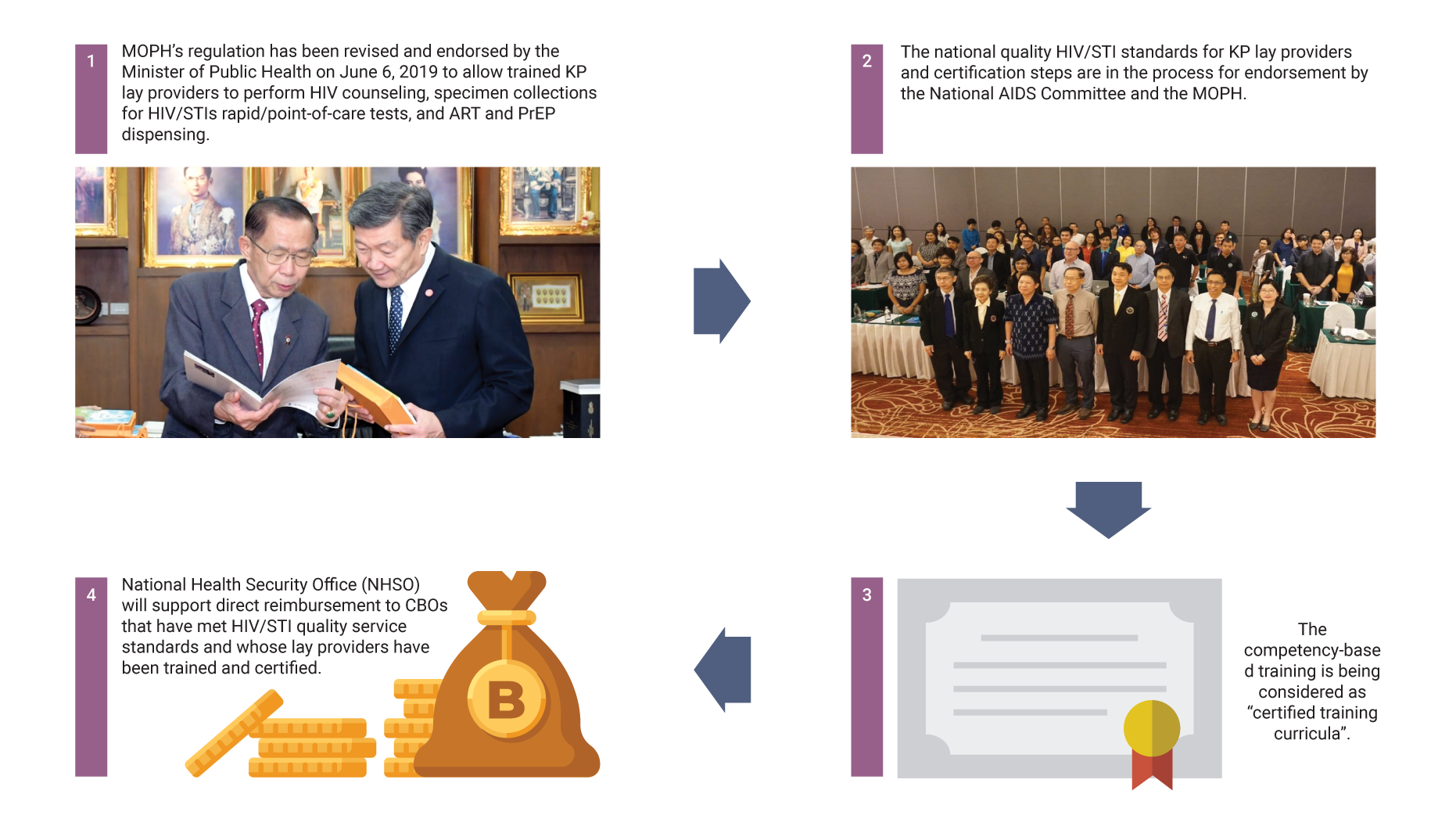 14
Lessons learned - Careful transition needed
Investment priorities and systems of domestic and international funders are not always the same
Dual investments often needed to support various cost components or HIV cascade components of an organization
USAID has sometimes decided to reinvest in organizations where transitions happen too quickly
15
Conclusions
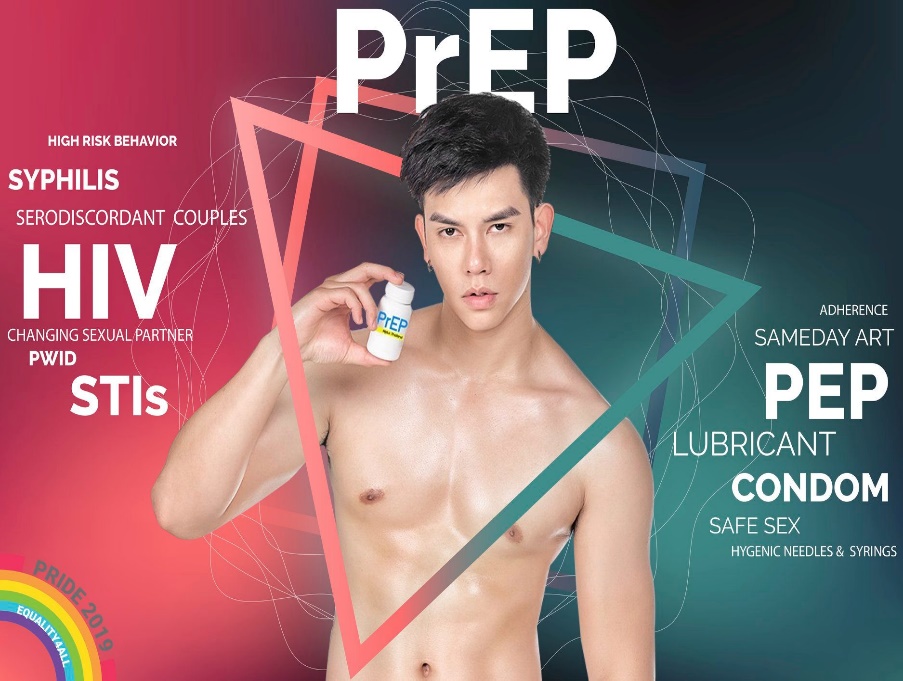 Financial transitioning from donor to domestic financing needs to be planned as early as possible and enabled in national laws, policies and guidelines 
Success in achieving the UNAIDS 90-90-90 goals by 2020 will be associated with our capacity to put “fast-track” solutions in the hands of those in which they can have the greatest impact – key populations and civil society organizations
KP organizations are uniquely positioned to conduct full HIV cascade services for their clients
Need for a variety of financing mechanisms to channel funds to HIV programs, including social contracting, reimbursements per person tested, treated; Countries can learn from each others methods 
International donors need to remain flexible as domestic funding agencies learn to contract with NGOs and CBOs in their countries
16
Acknowledgements
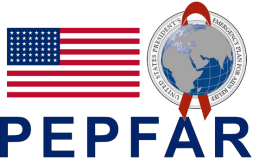 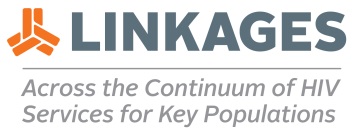 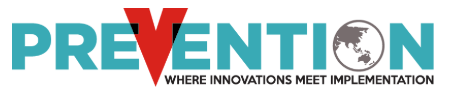 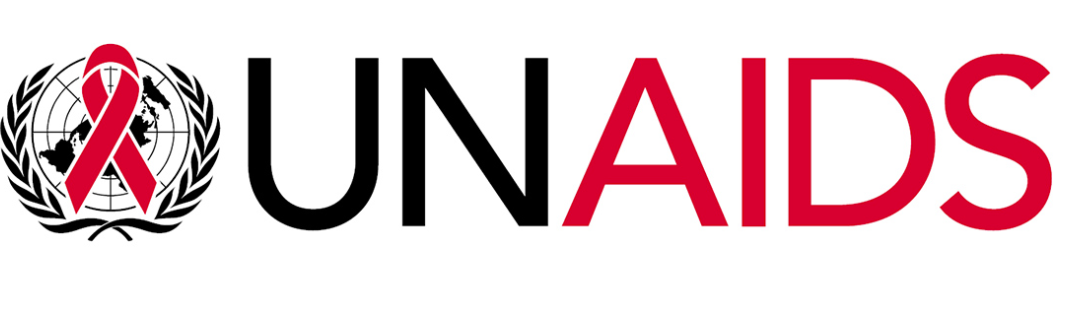 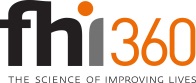 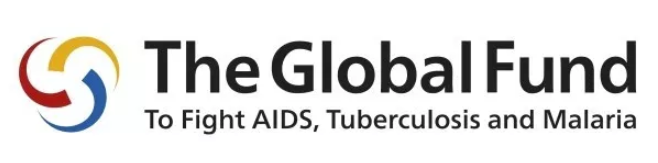 17